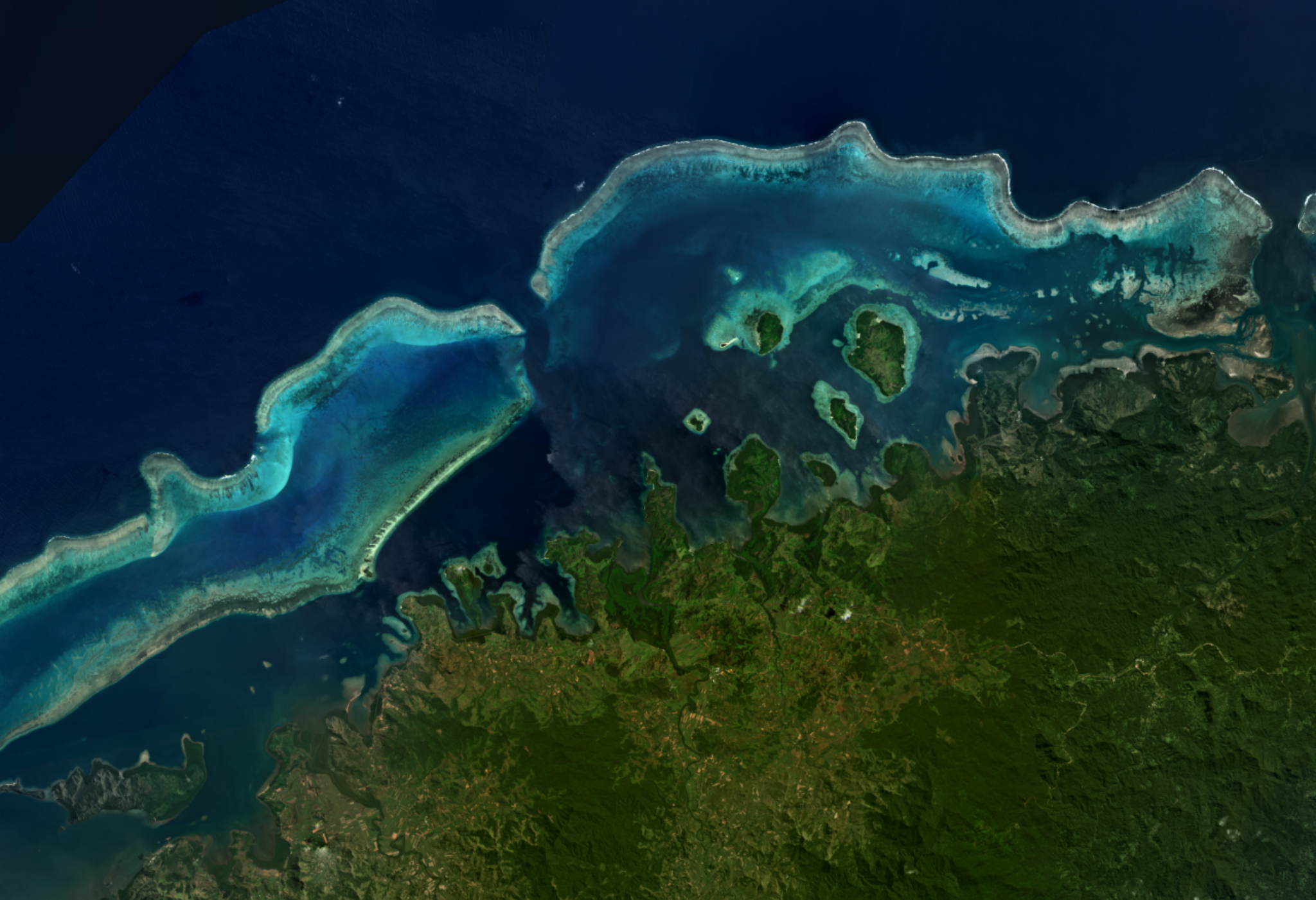 Allen Coral Atlas
Mapping and monitoring the world’s coral reefs
(from space)
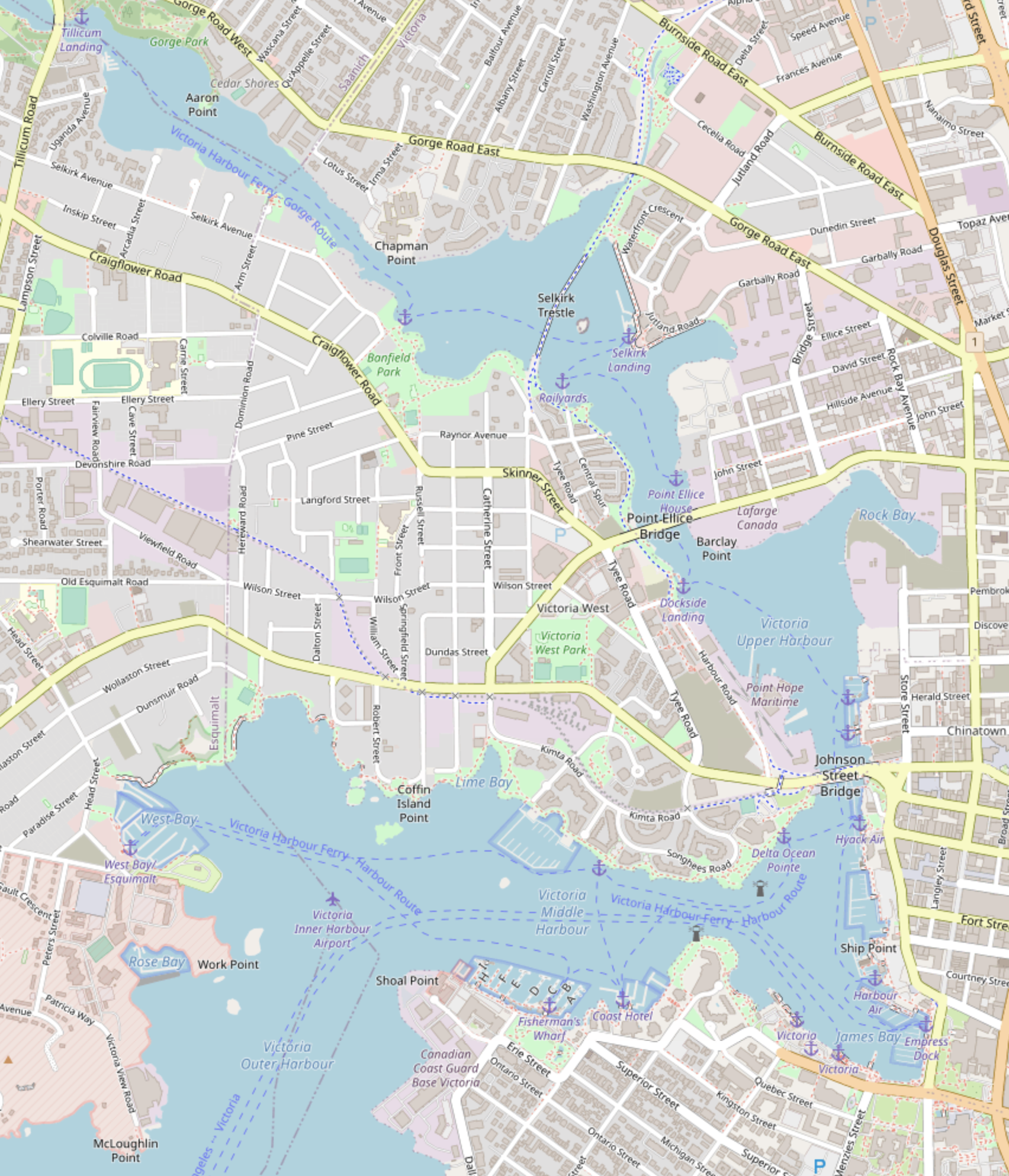 Territorial acknowledgement
I live and work on the traditional territory of the Songhees & Esquimalt First Nations, and surrounded by their fishing grounds.

We meet here on the traditional territory of the Duwamish and Suqamish Tribes, also surrounded by their fishing grounds.

The Allen Coral Atlas surveys the fishing grounds of hundreds—if not thousands—of distinct cultures, all with their own deep relationships with the reefs we map.
[Speaker Notes: Stress the ongoing relationship to the waters in all 3 cases.]
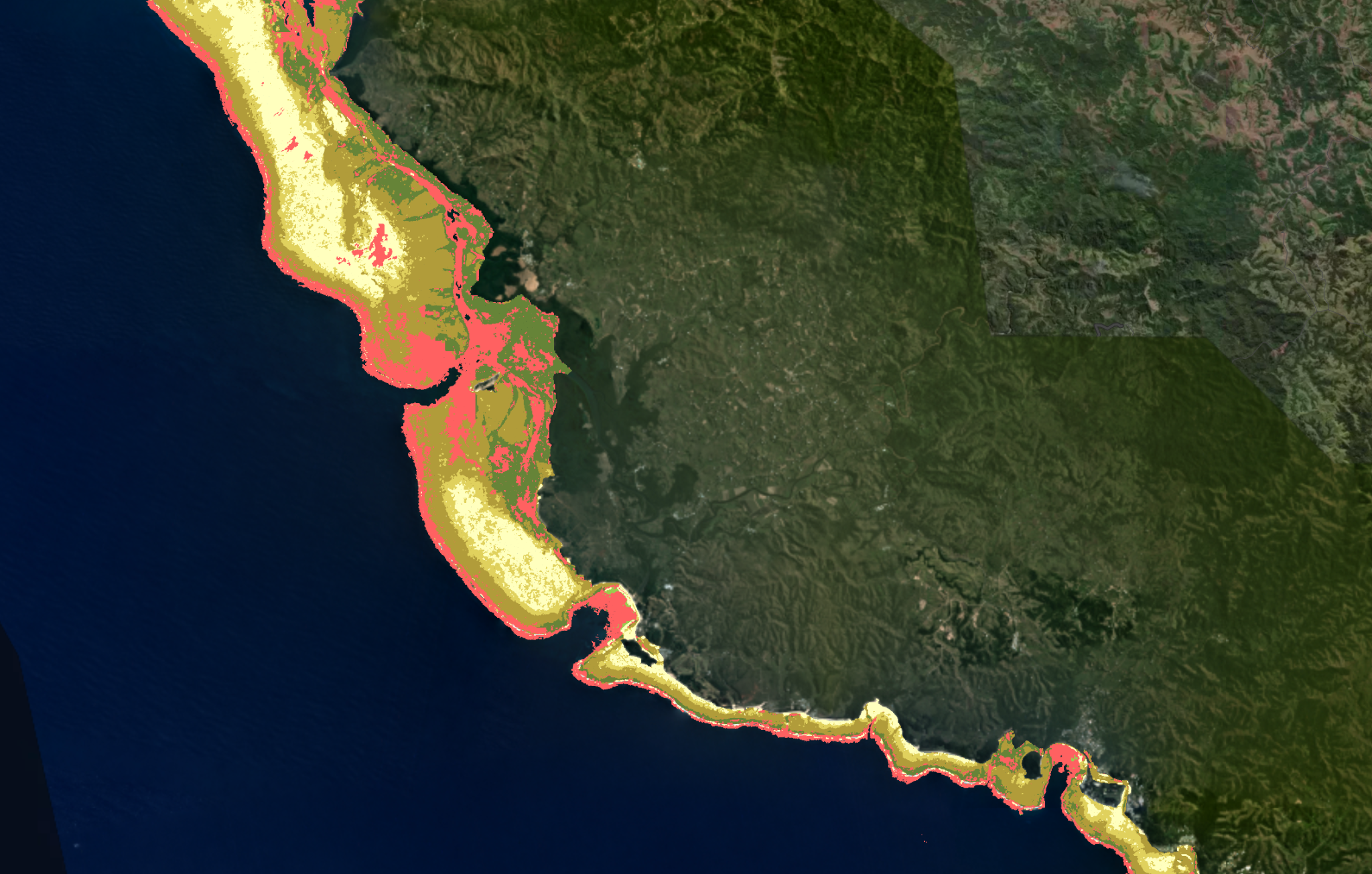 Overview
Why coral?
Why space?
The partnership and process
Data validation
Weird PostGIS tricks
Who uses it
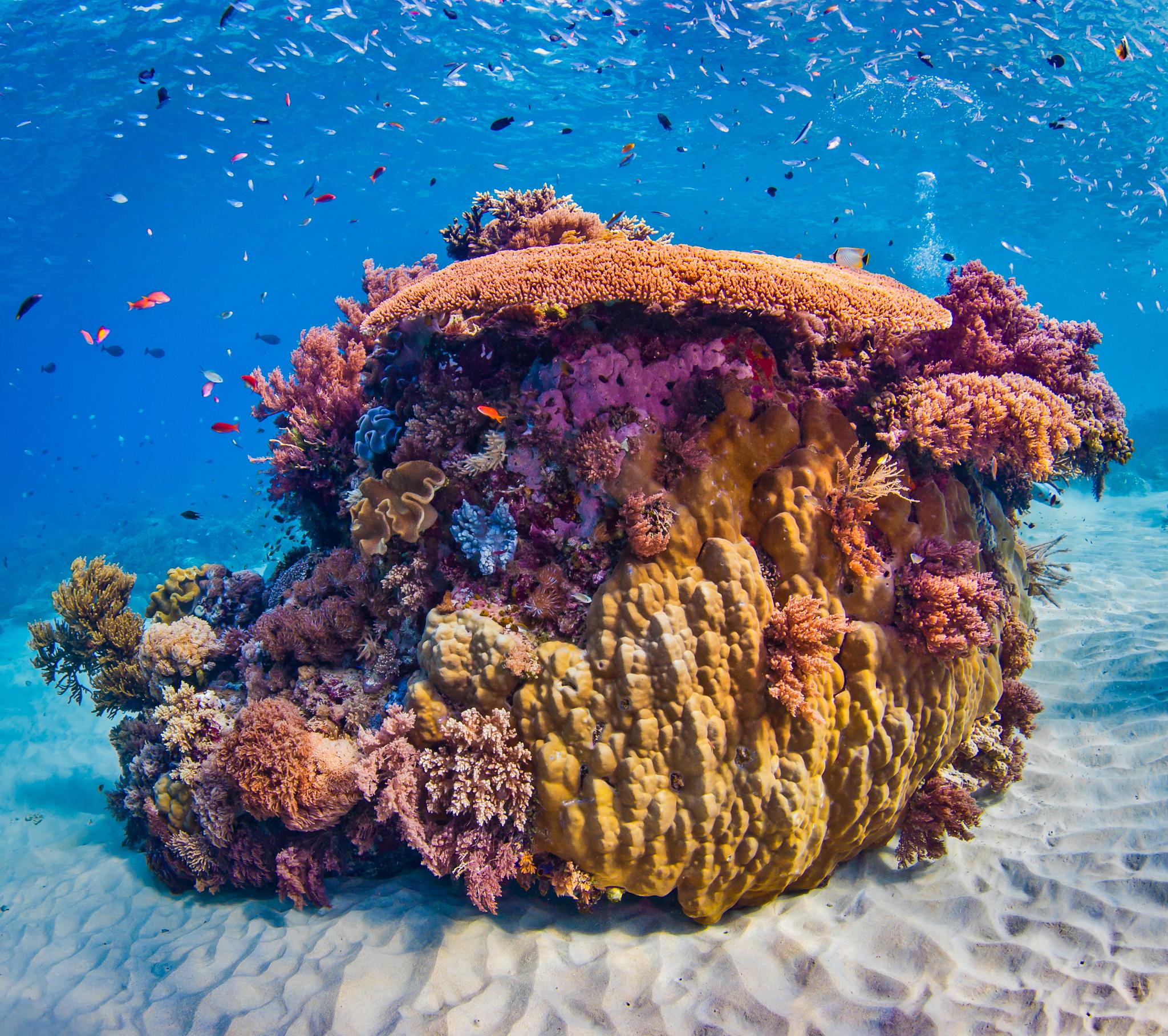 Why coral?
It’s beautiful!
25% of all oceanic fish depend on it directly
Provides storm protection
It’s fragile
Look at it, it’s beautiful.
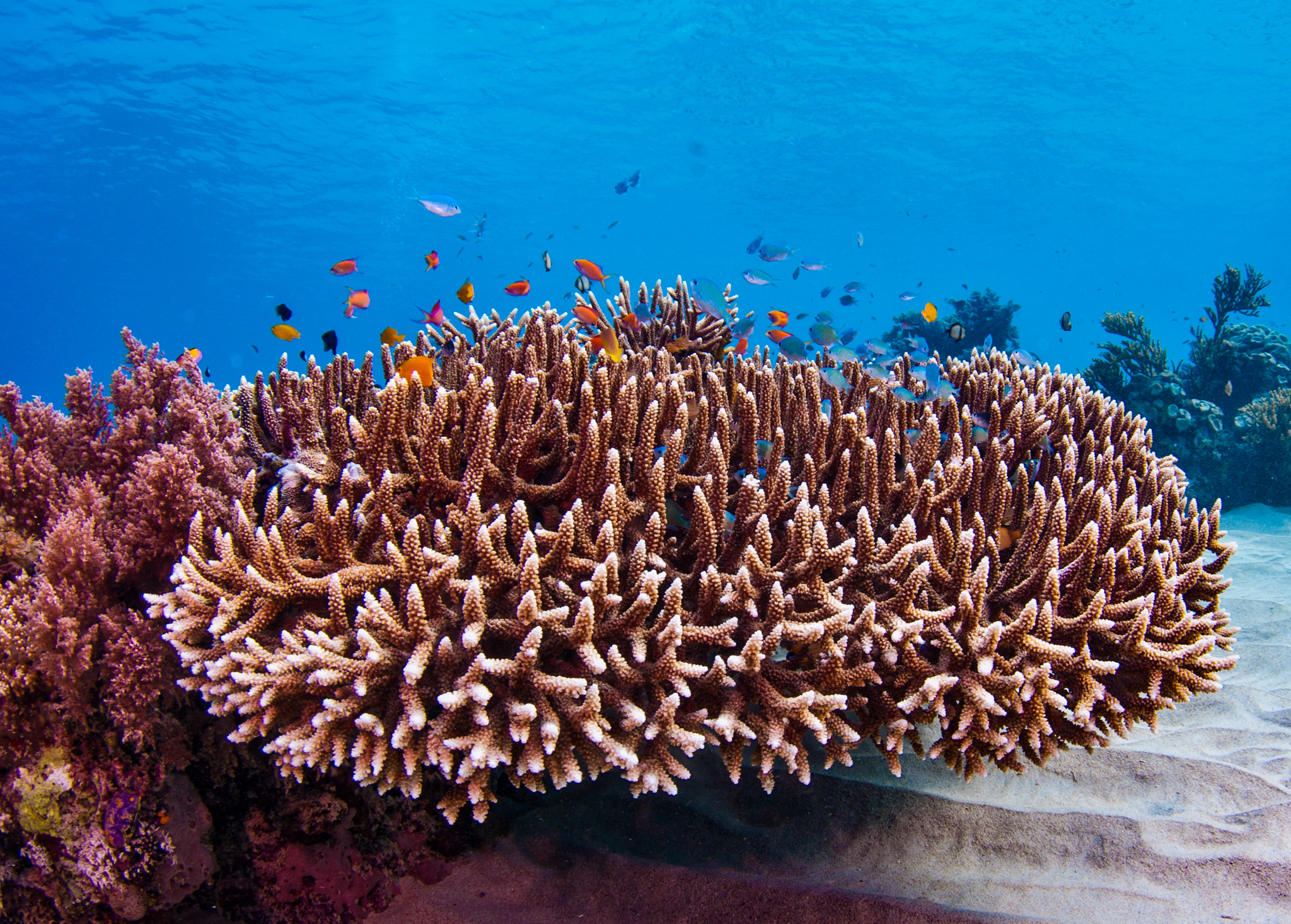 Threats to coral
Heat
Acidification
Physical disturbance
Runoff
Predation
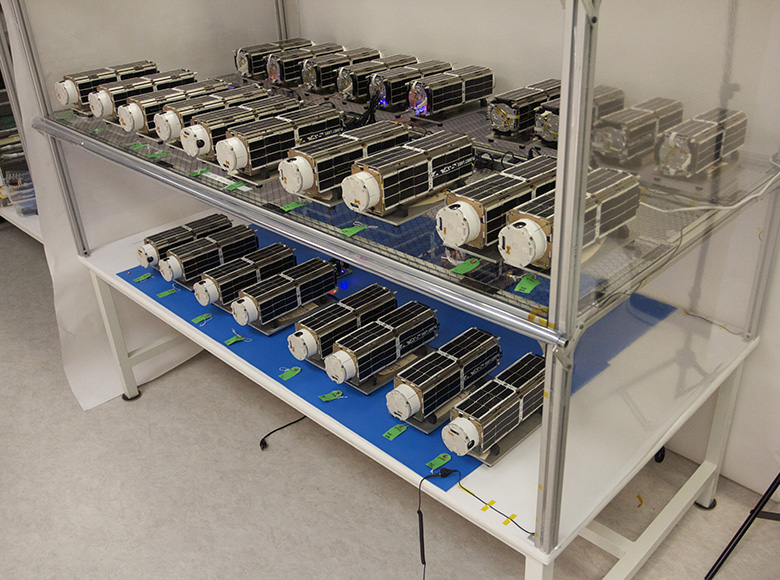 Why space?
Whole planet photographed daily
Newly cheap
Allows a standard global map
Lets us watch changes
Our Global Partnership
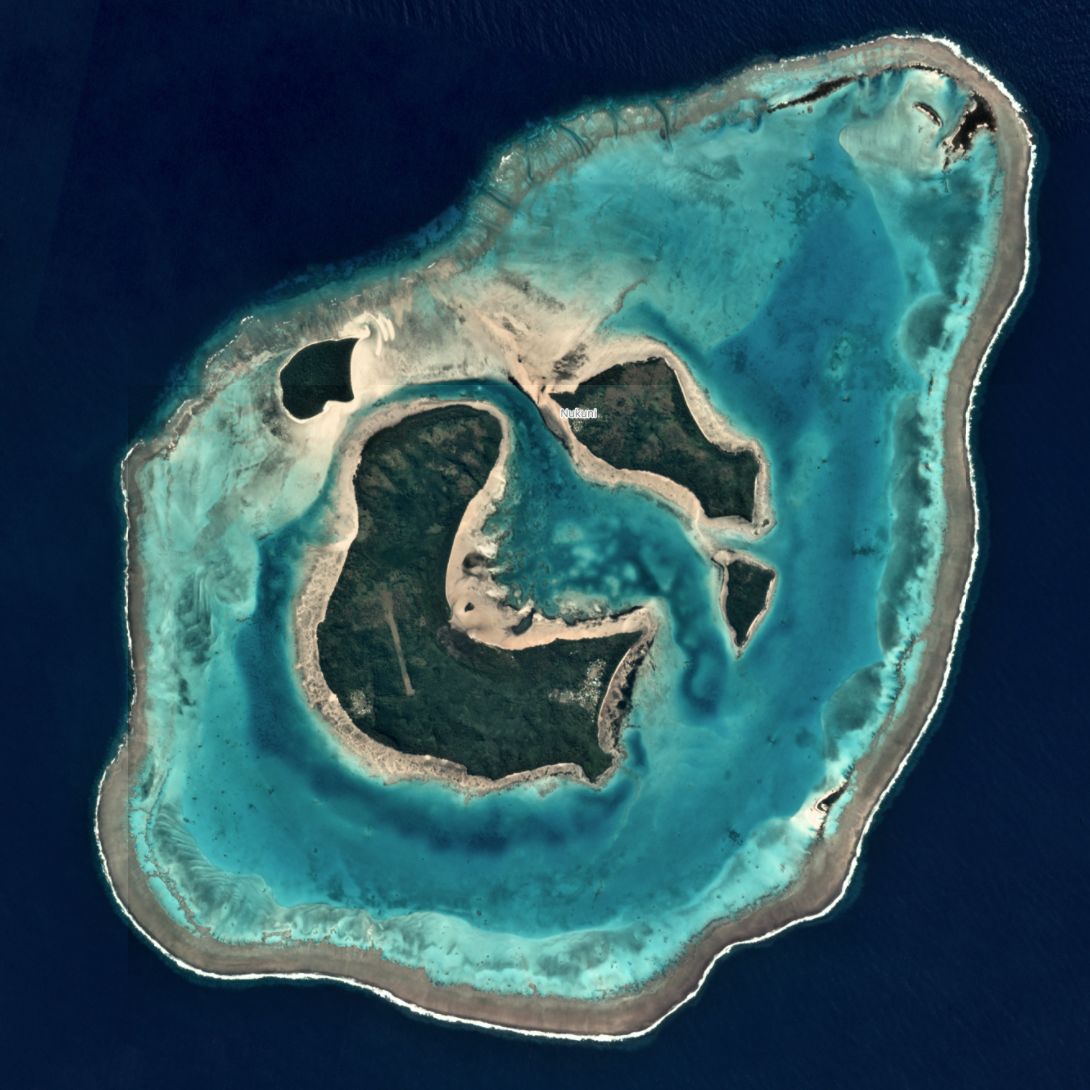 Arizona State University: Leading the partnership, ASU’s role includes strategy and management, coral reef monitoring, software engineering, communications, and engagement & outreach.

Planet: Planet satellites provide the backbone of many of our data products.

University of Queensland: The UQ team maps reef habitats and works alongside local teams to verify the maps.  

Coral Reef Alliance: The CORAL team leads validation and outreach related to the monitoring system.

Vulcan Inc: As an original founding partner, Vulcan supports strategy development for policy use cases.
[Speaker Notes: Also talk about my own role here]
Reef Mapping
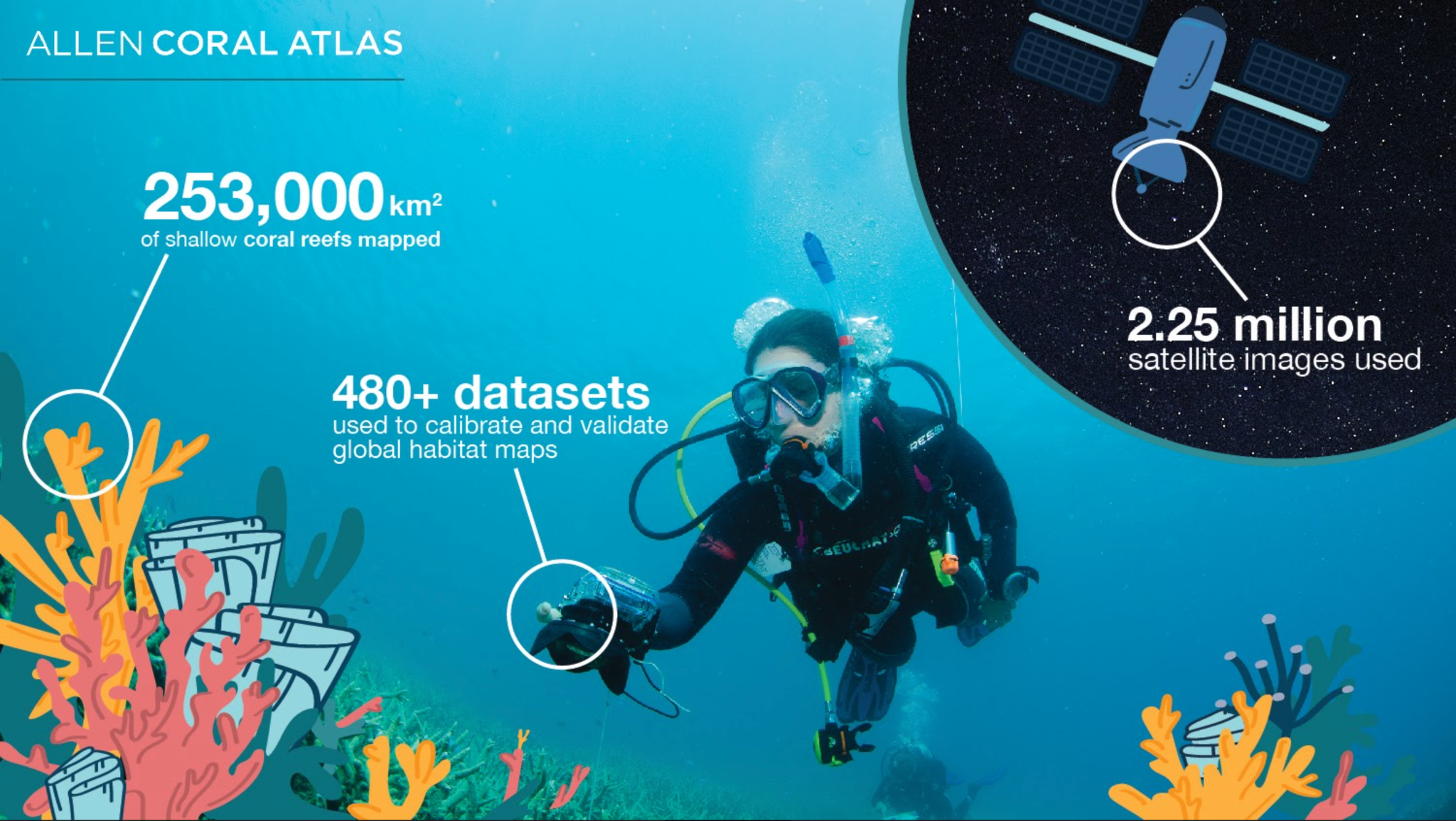 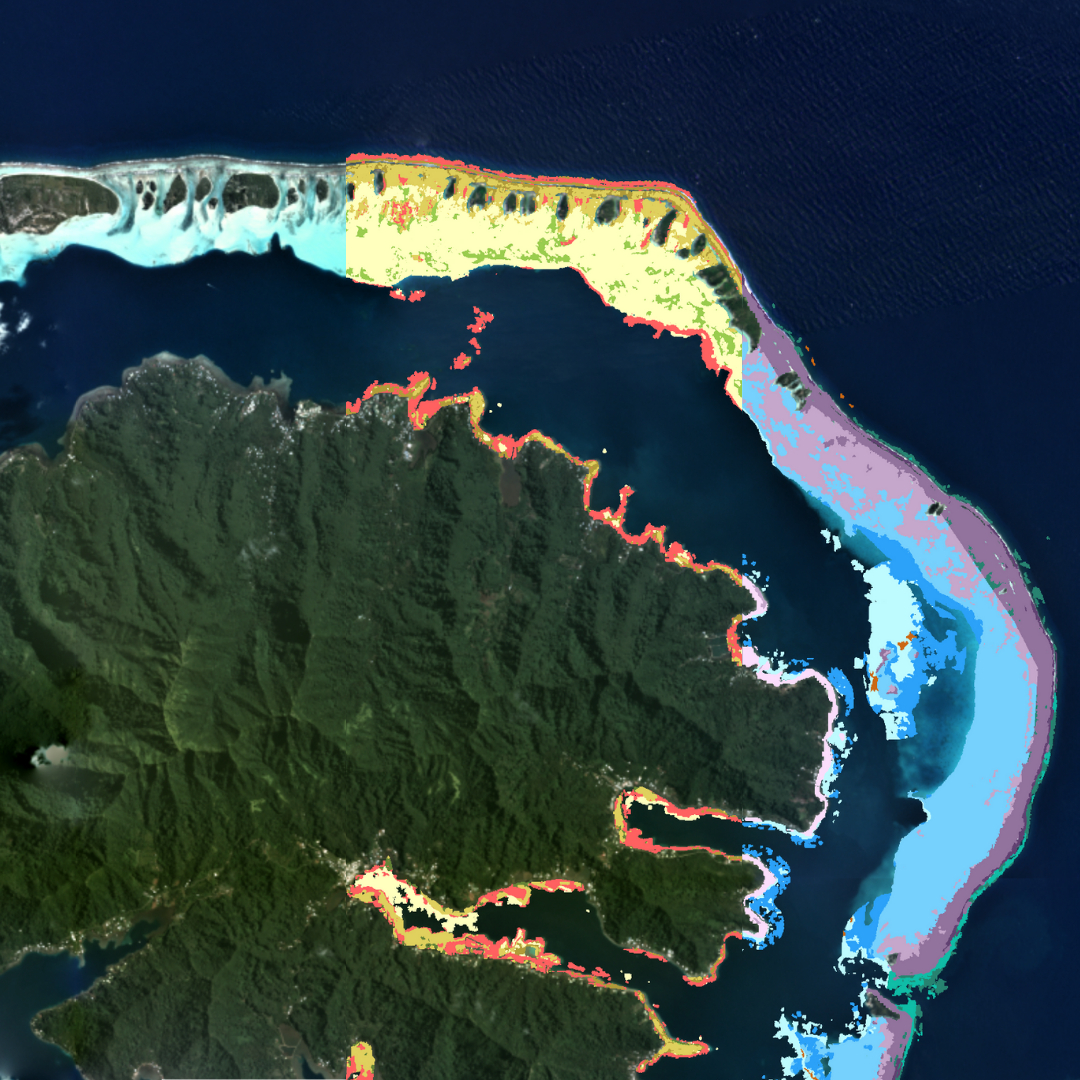 The products
Habitat maps
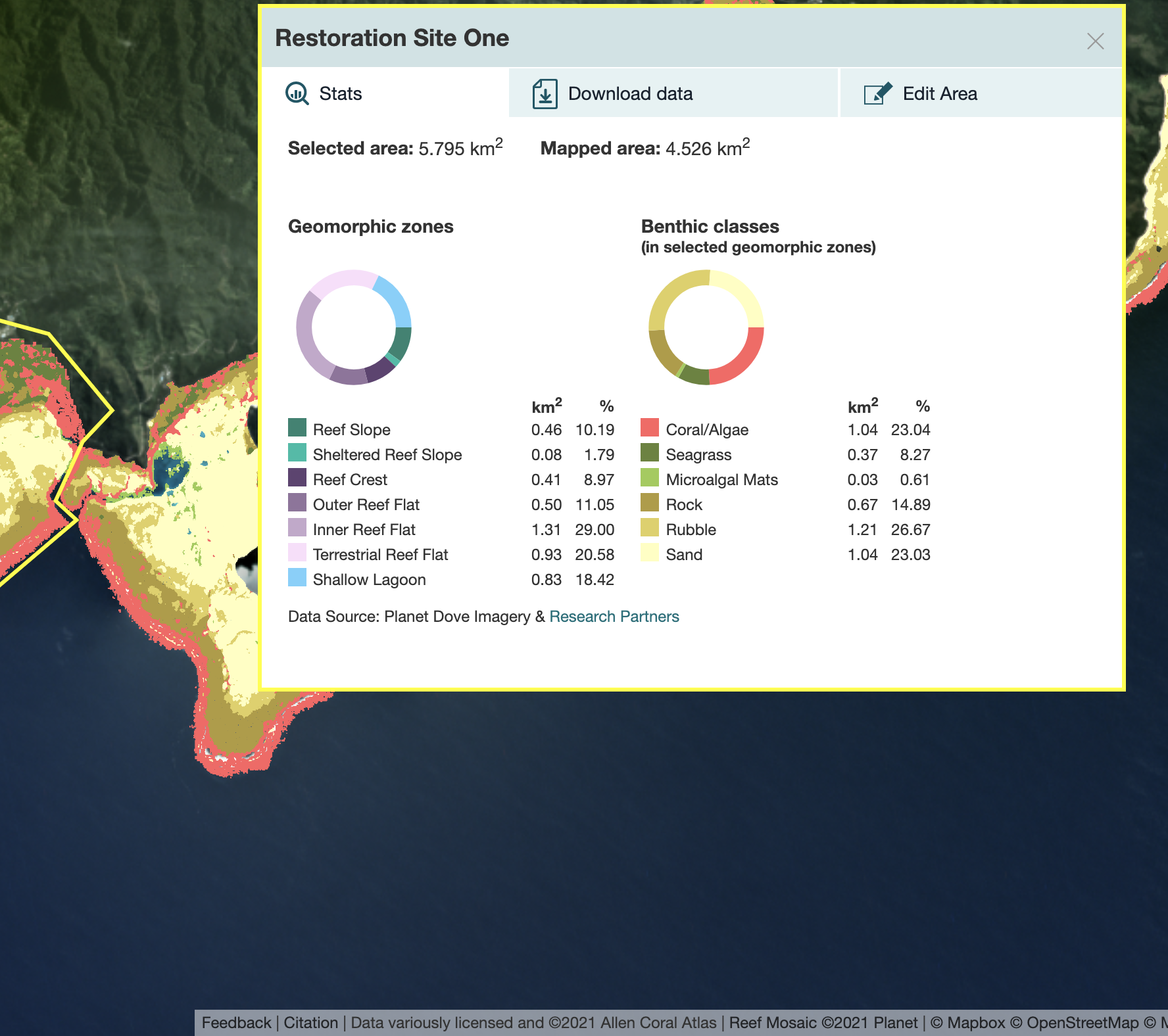 The products
Habitat maps
Statistics
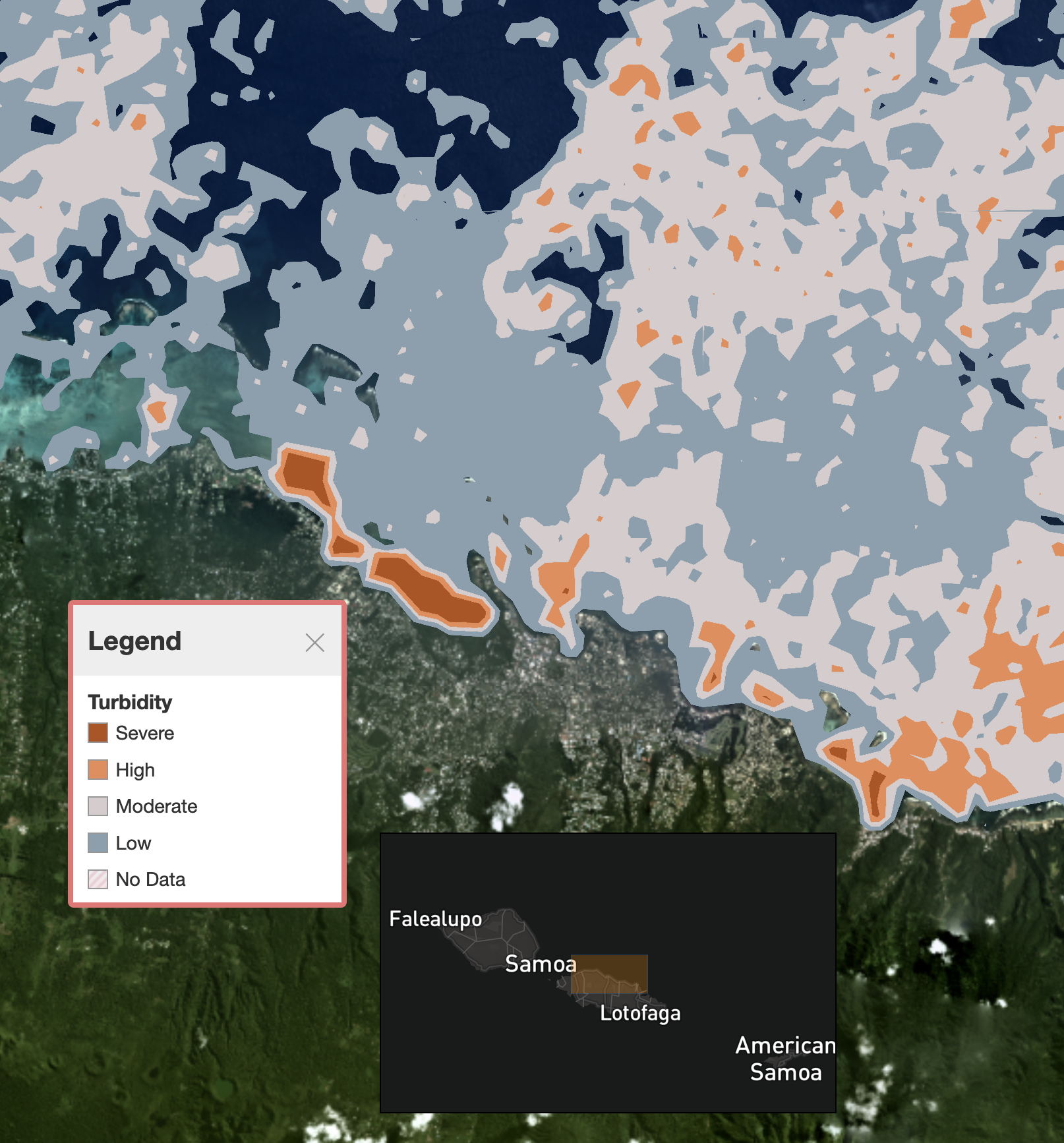 The products
Habitat maps
Statistics
Turbidity
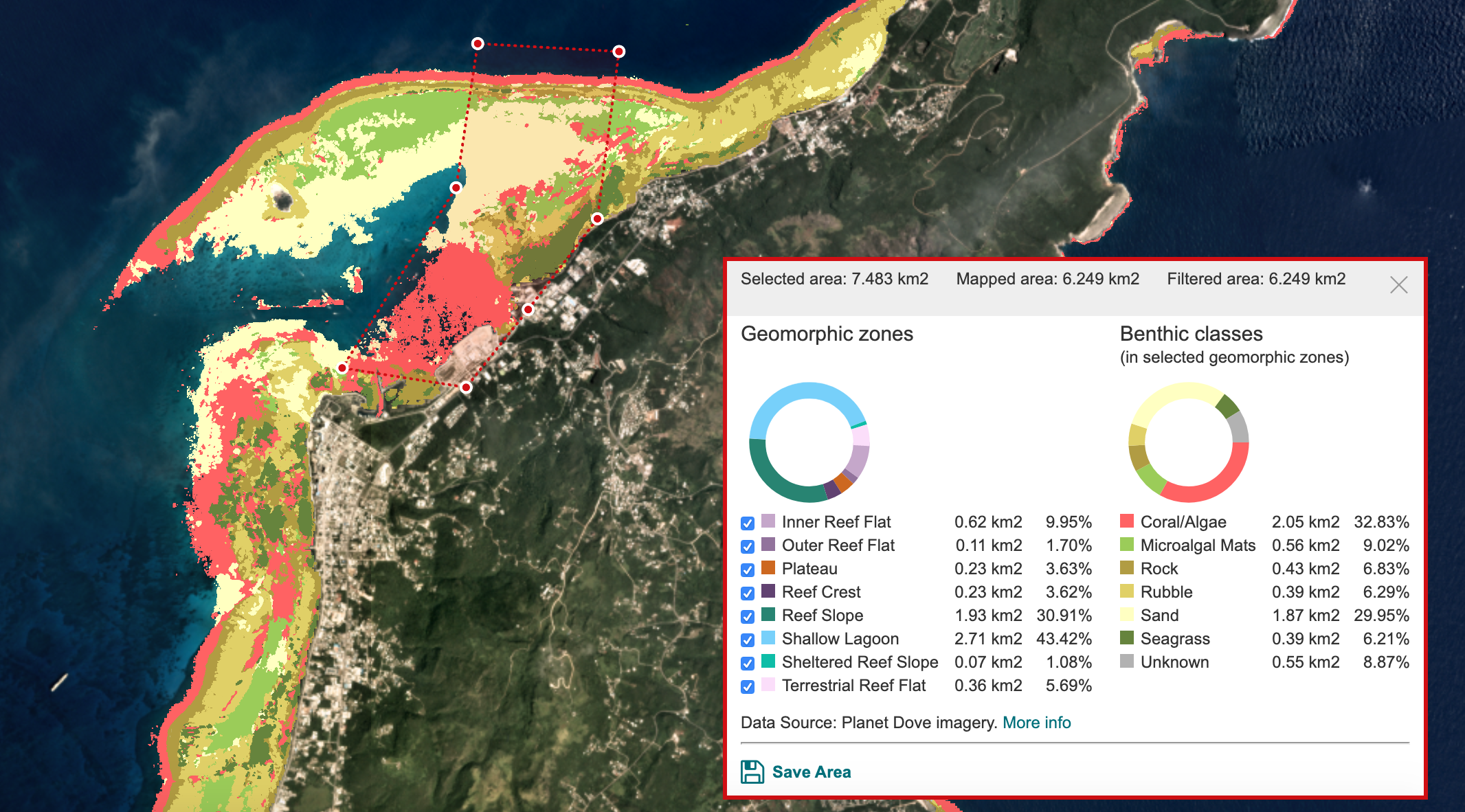 The products
Habitat maps
Statistics
Turbidity
Downloads
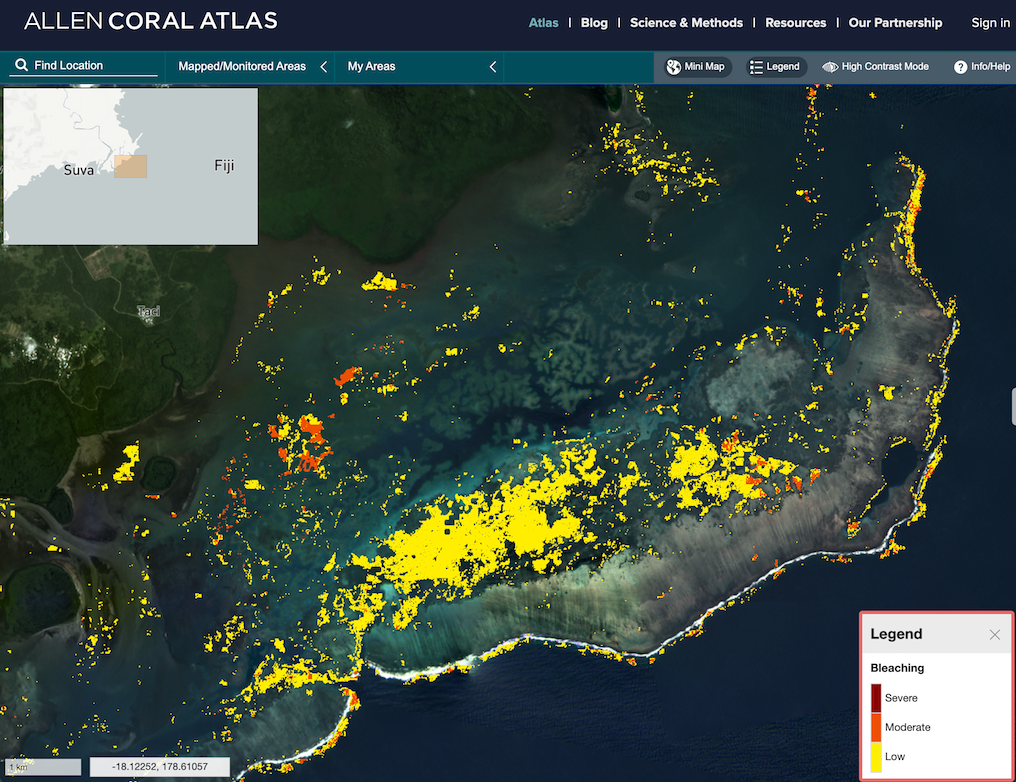 The products
Habitat maps
Statistics
Turbidity
Downloads
Monitoring
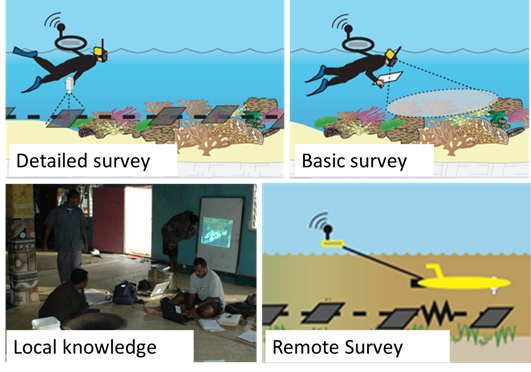 Validation
Weird PostGIS tricks
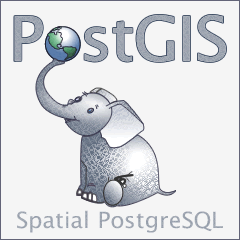 PostGIS is magic.I’m not just saying this for Paul.

Spatial indexes especially!
But sometimes our data were just the right shape to make queries slow until I learned the incantations.
[Speaker Notes: This is a very audience-specific interlude; I’ll be speaking right after one of the main PostGIS devs.]
Example: The Bahamas
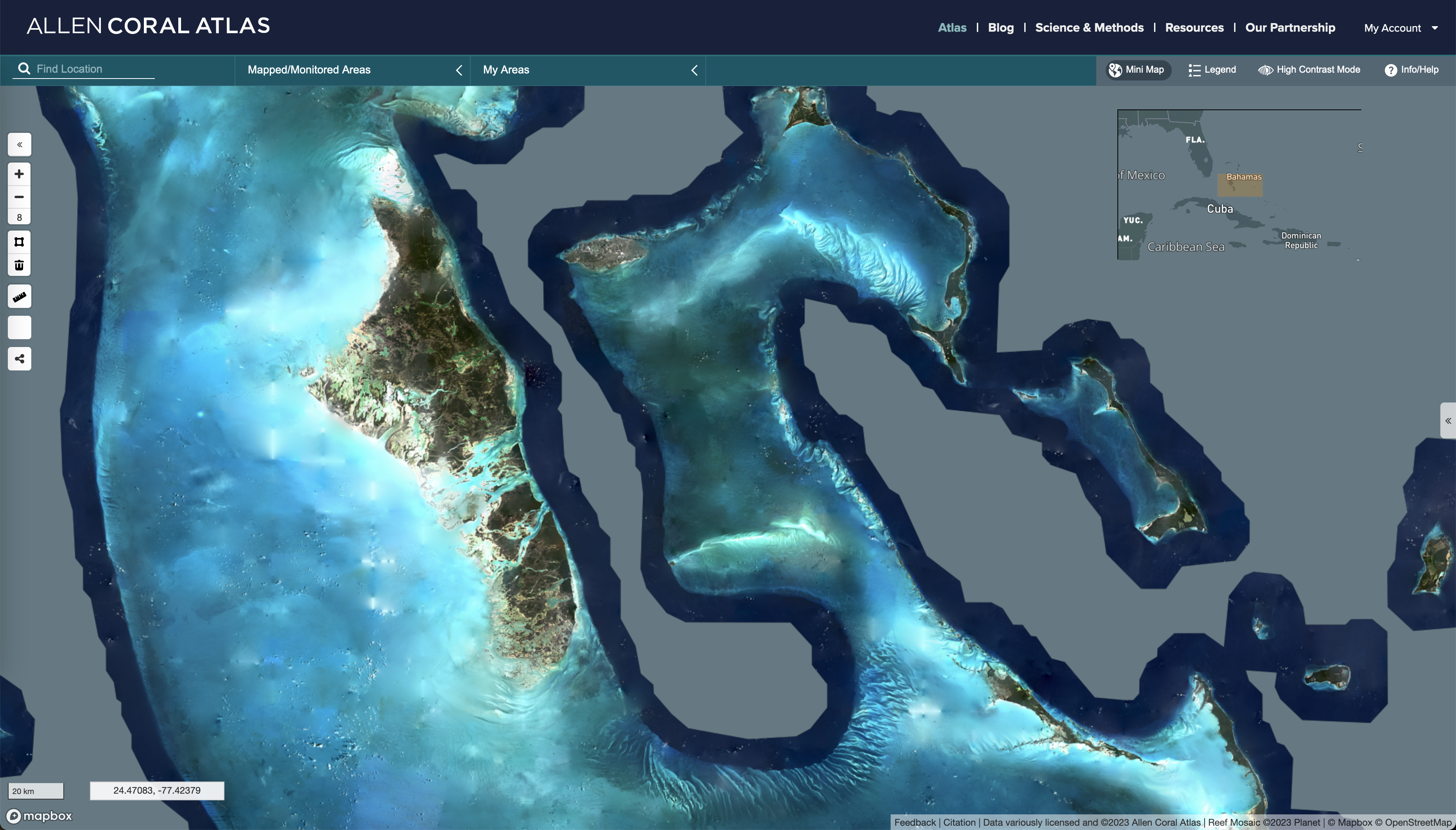 [Speaker Notes: This is our largest area of shallow water]
Example: The Bahamas reef extent
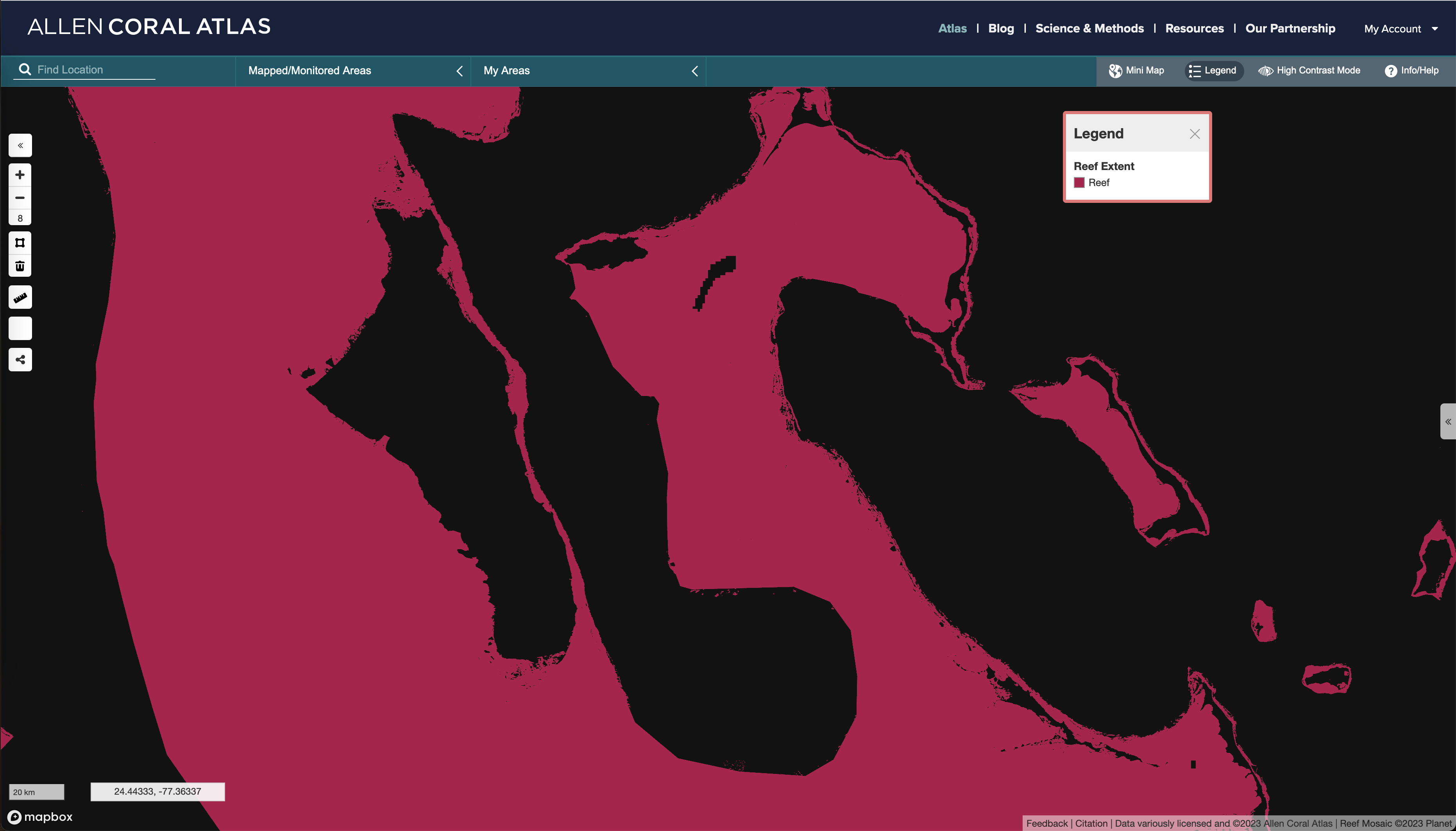 [Speaker Notes: Simple enough in the reef extent layer]
Example: The Bahamas seagrass
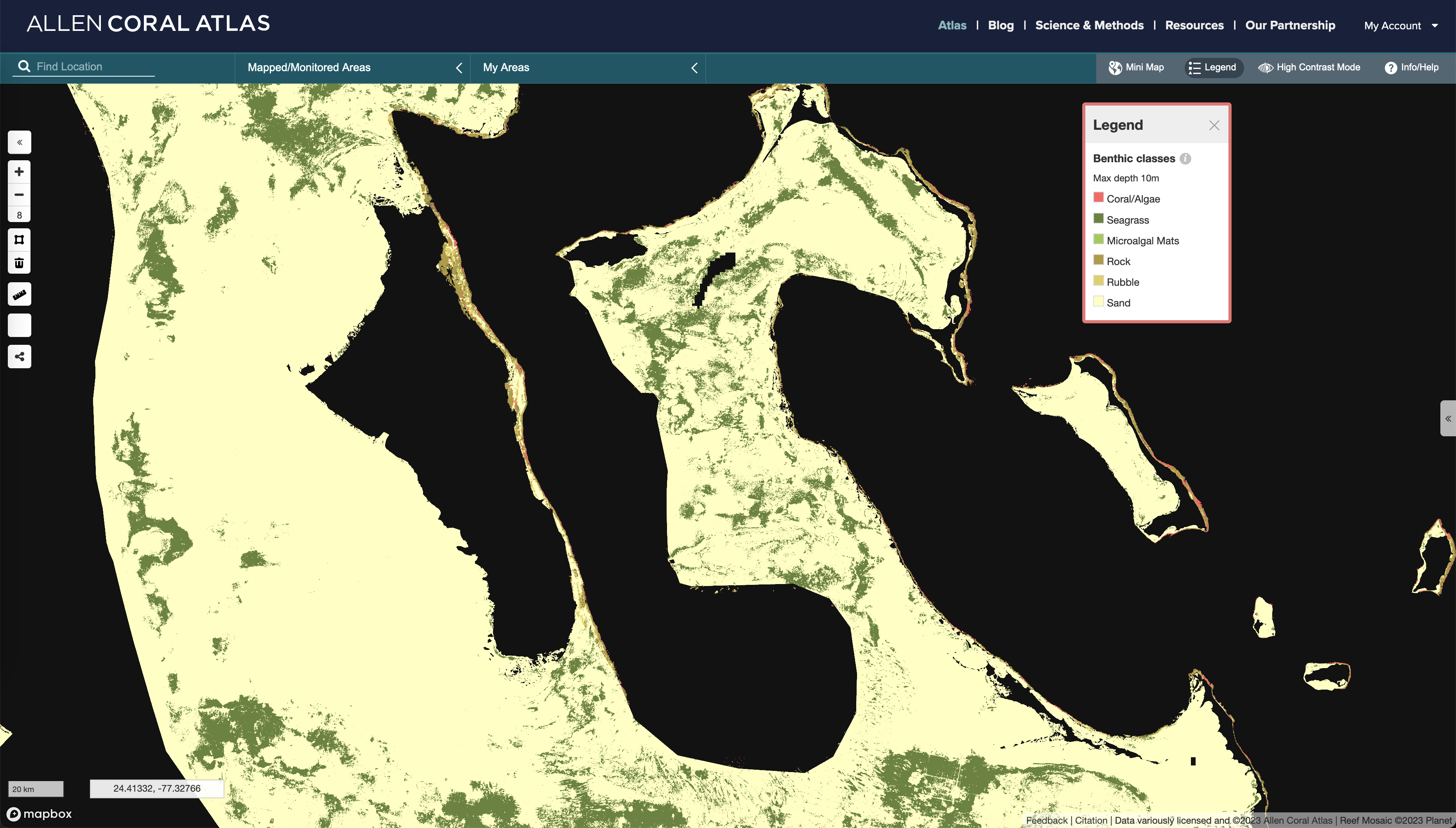 [Speaker Notes: But look at the complexity of the seagrass shapes, and the extent of the sand area.]
Example: Australia
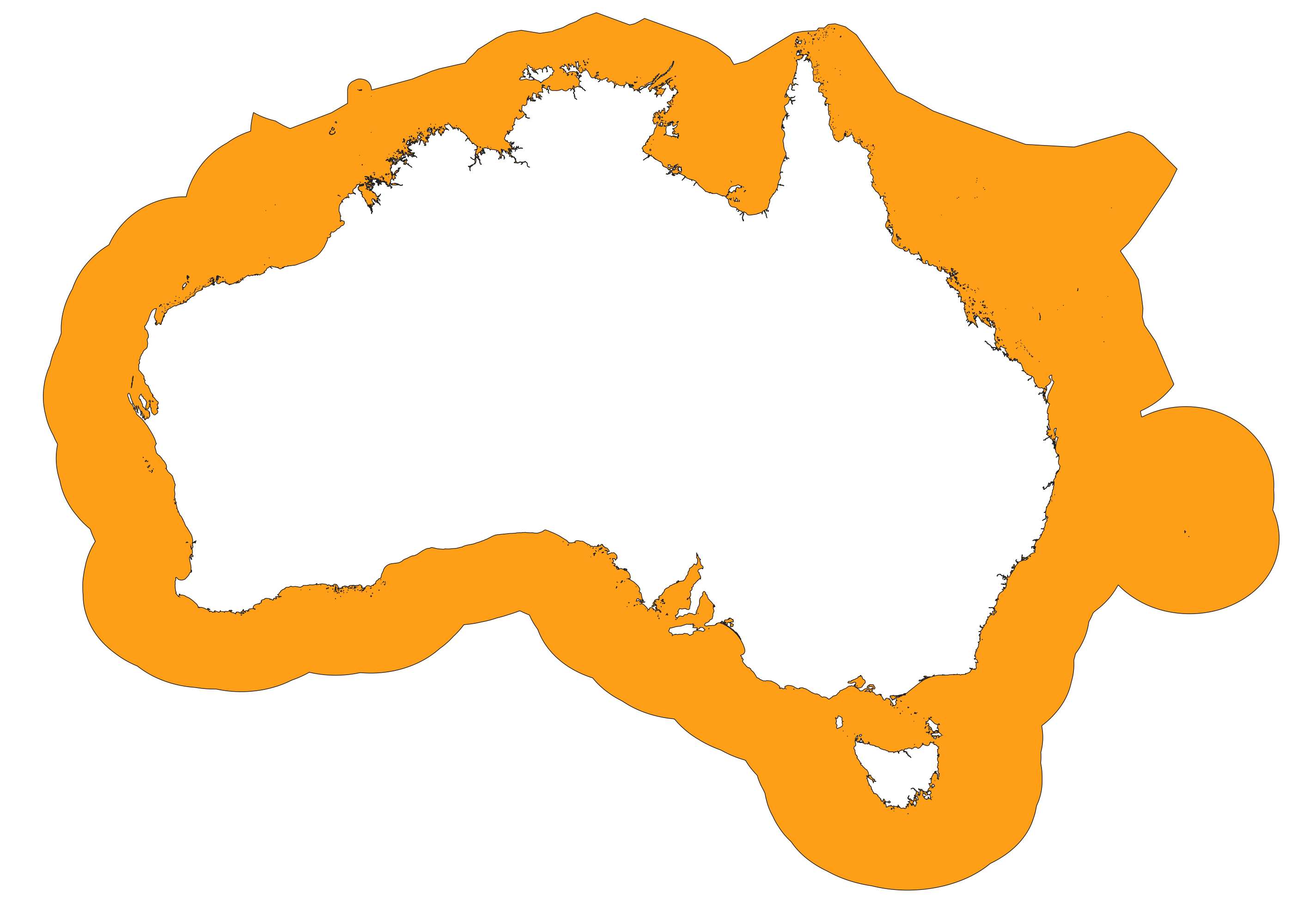 [Speaker Notes: Hidden complexity of the coastline]
Example: Philippines
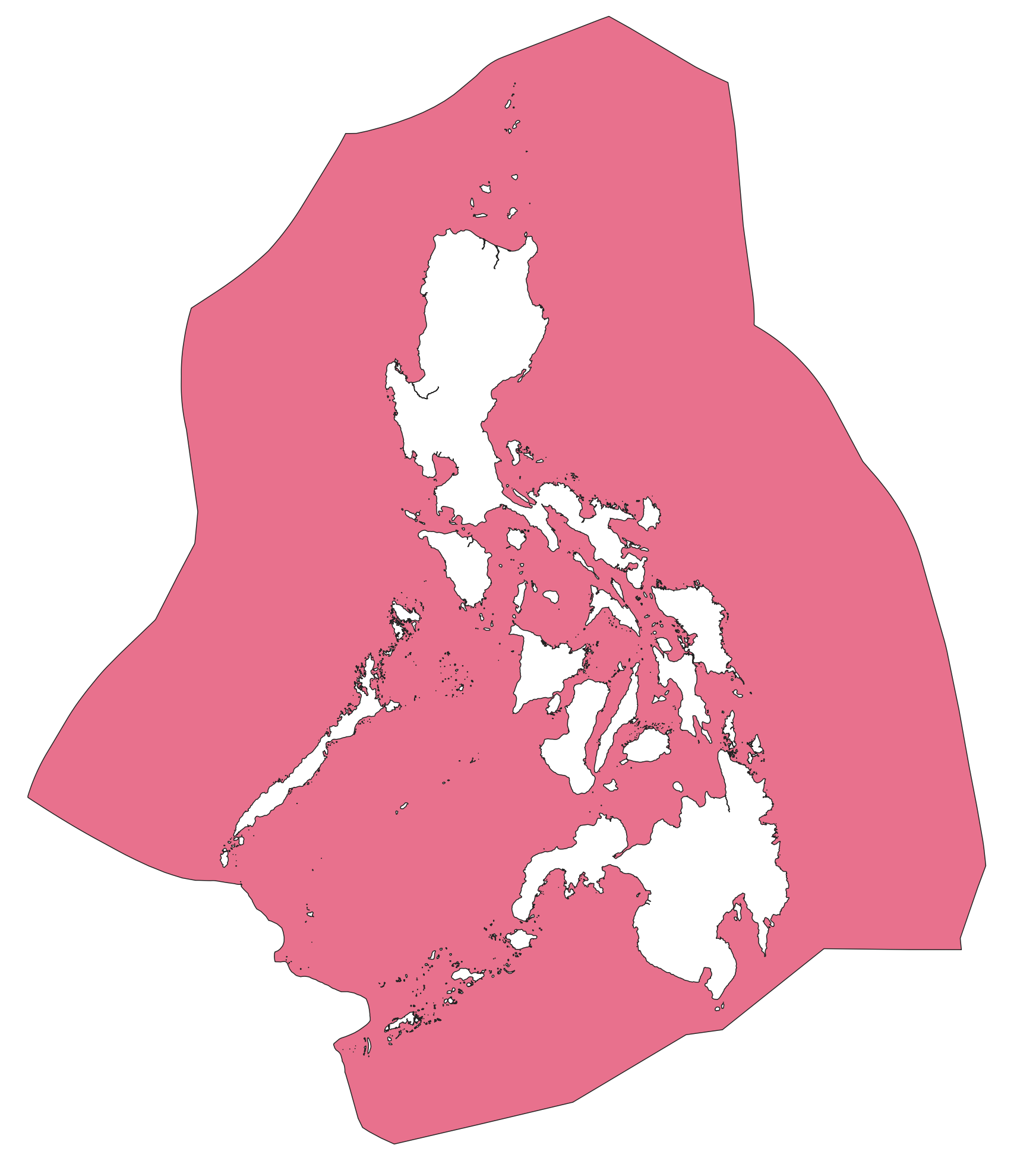 [Speaker Notes: Look at all those islands!]
Summarising the tricks
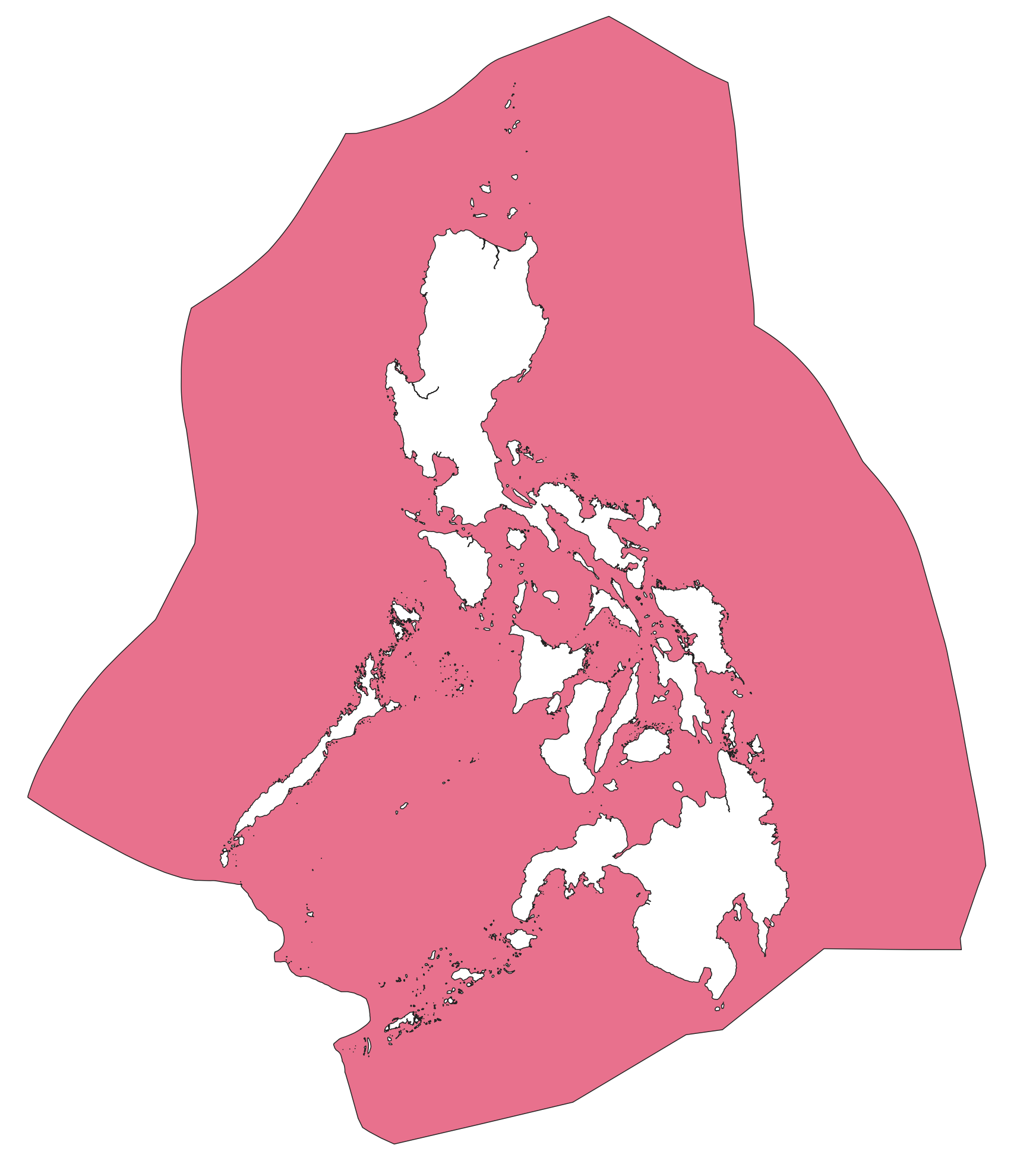 Caching what we can
Avoiding ST_Intersection() where possible
Making friends with ST_Subdivide()
Iterating over MultiPolygons
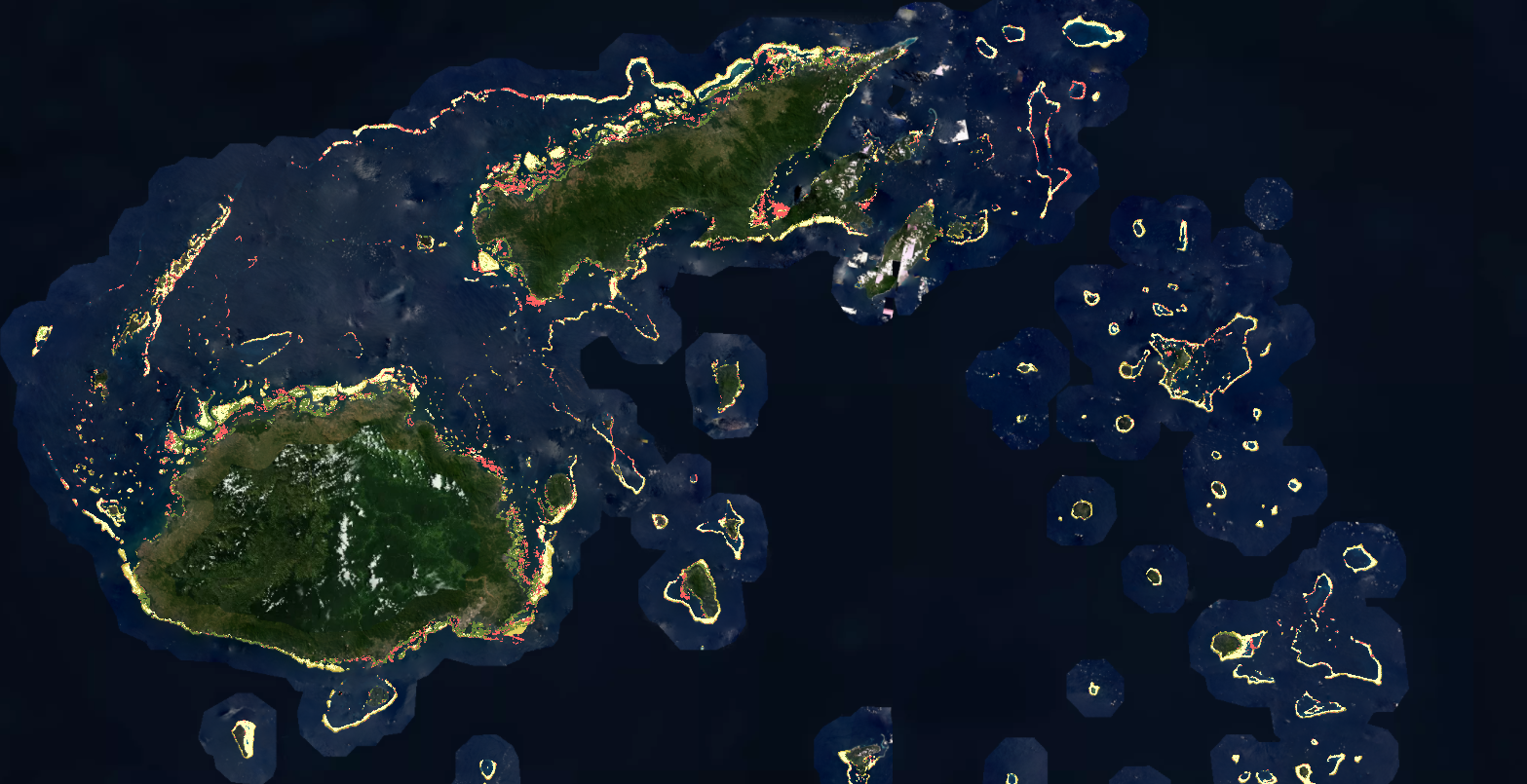 What it’s used for
New protected areas 
Management plans
Research
Restoration planning
Stay in Touch
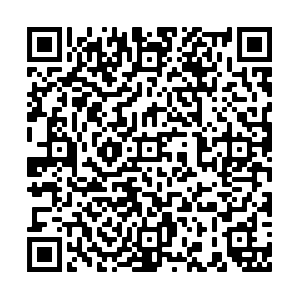 Allen Coral Atlas:
@AllenCoralAtlas on social media

Emails:
Support@AllenCoralAtlas.org
Feedback@AllenCoralAtlas.org

Visit us! AllenCoralAtlas.org

Scan the QR Code for links to everything → 


Me:
https://eldang.xyz/
eg@eldang.xyz
[Speaker Notes: Thank you for listening, please use the QR code for links to the resources mentioned and to stay in touch!]